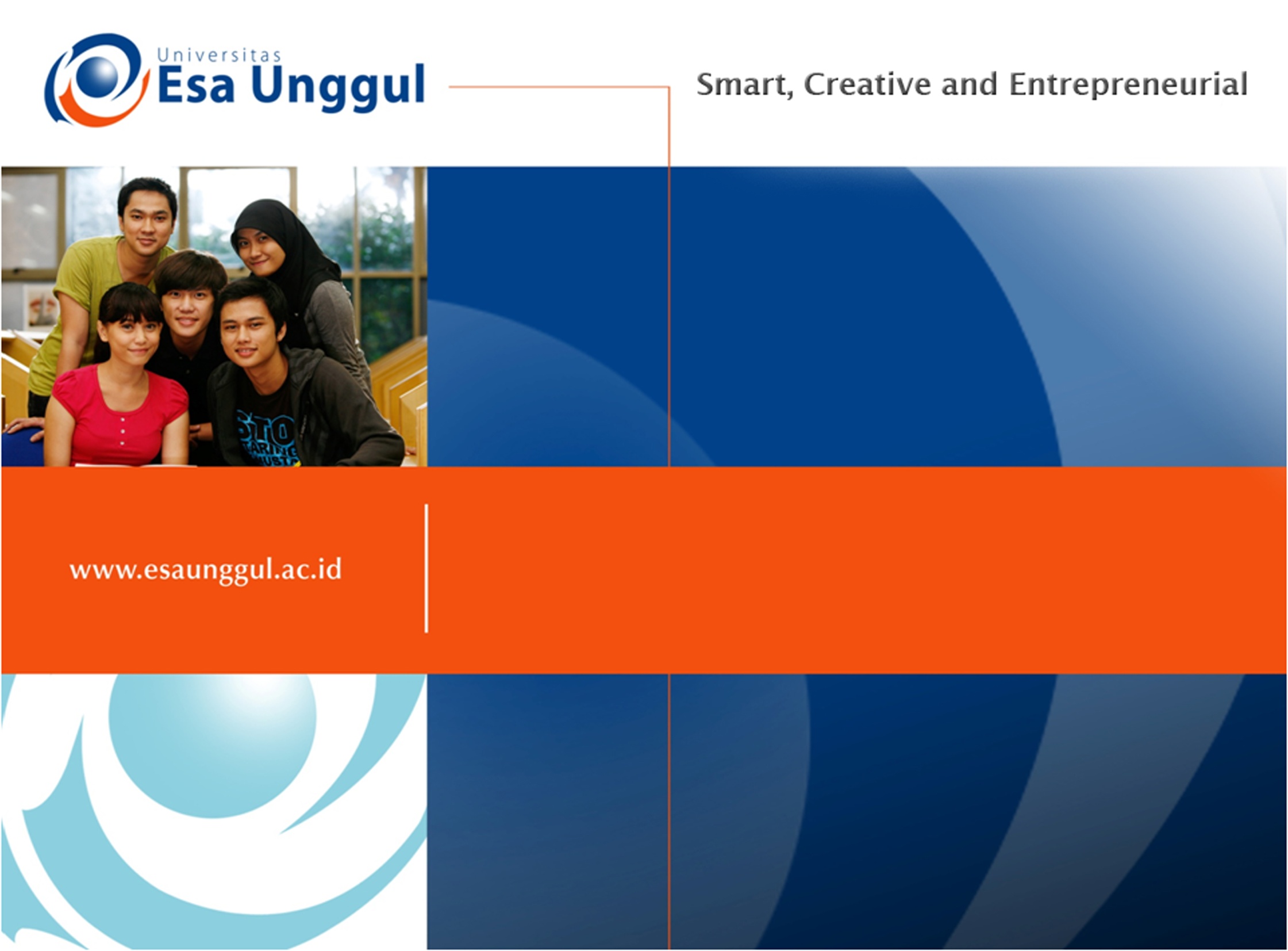 Tugas Tersrtuktur 
(Pertemuan Ke-9)
Dr. Henny Saraswati, M.Biomed
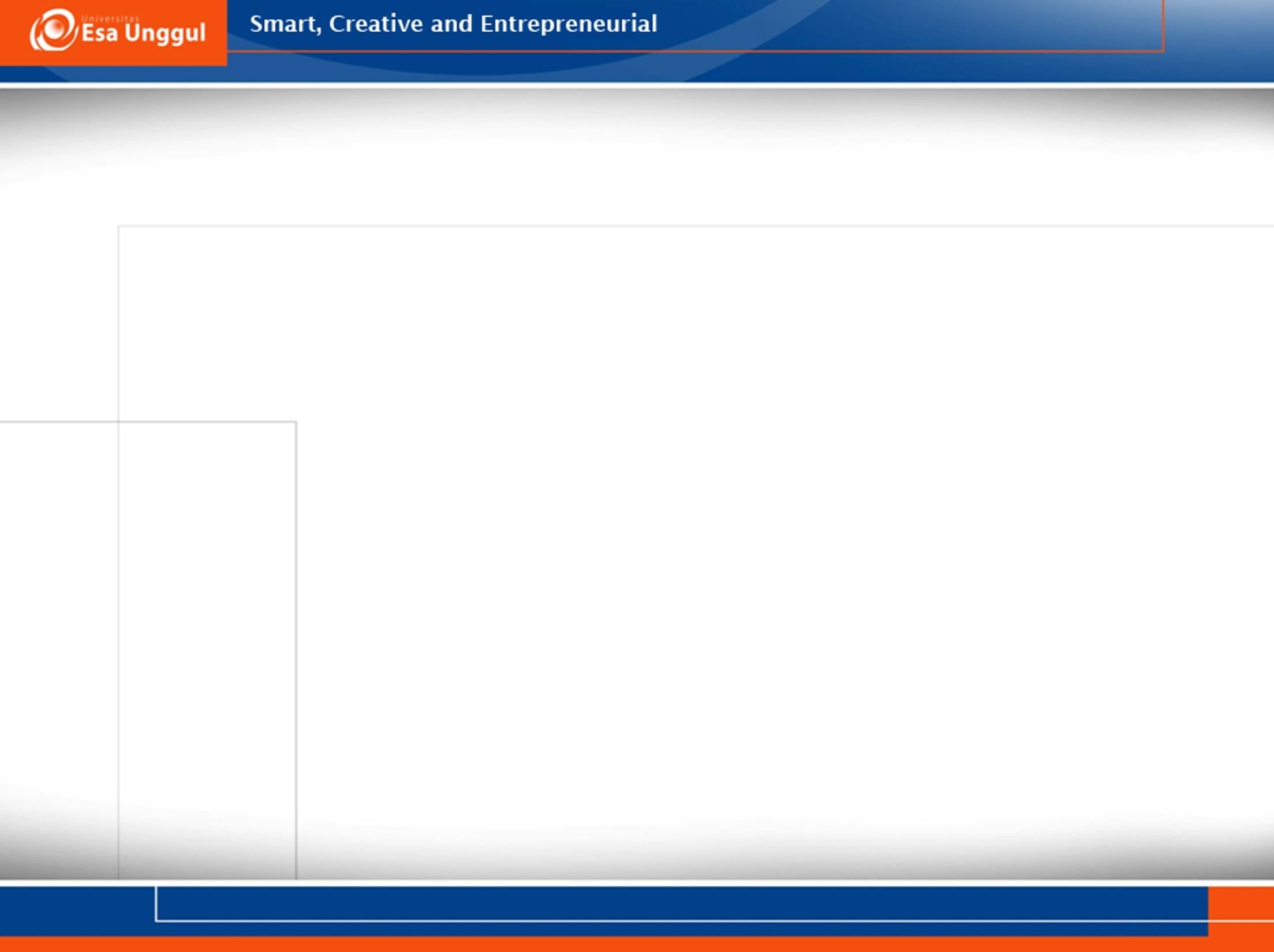 Tugas
Dalam satu kelas dibagi menjadi beberapa kelompok
Setiap kelompok diberikan tema besar “penyakit/sindroma akibat kerusakan kromosom atau abnormalitas dalam pembelahan sel”
Setiap kelompok mempresentasikan pilihan penyakit/sindroma yang disepakati satu kelompok
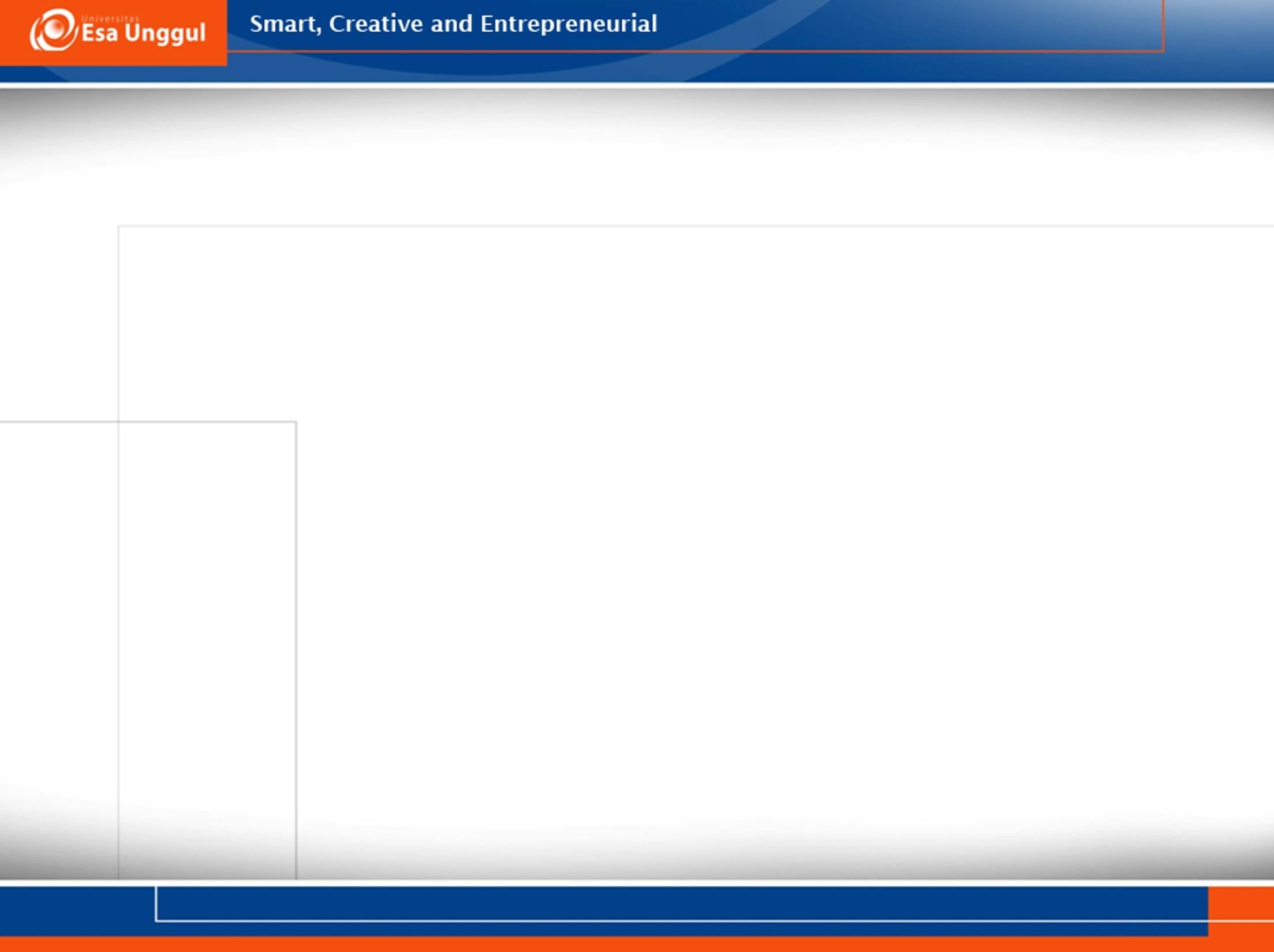 Tugas
Pada saat presentasi dilakukan tanya jawab antara mahasiswa dengan dosen sebagai narasumber
Tidak boleh ada anggota kelompok yang tidak mengerjakan tugas bersama
Apabila terjadi, maka tidak diberi nilai
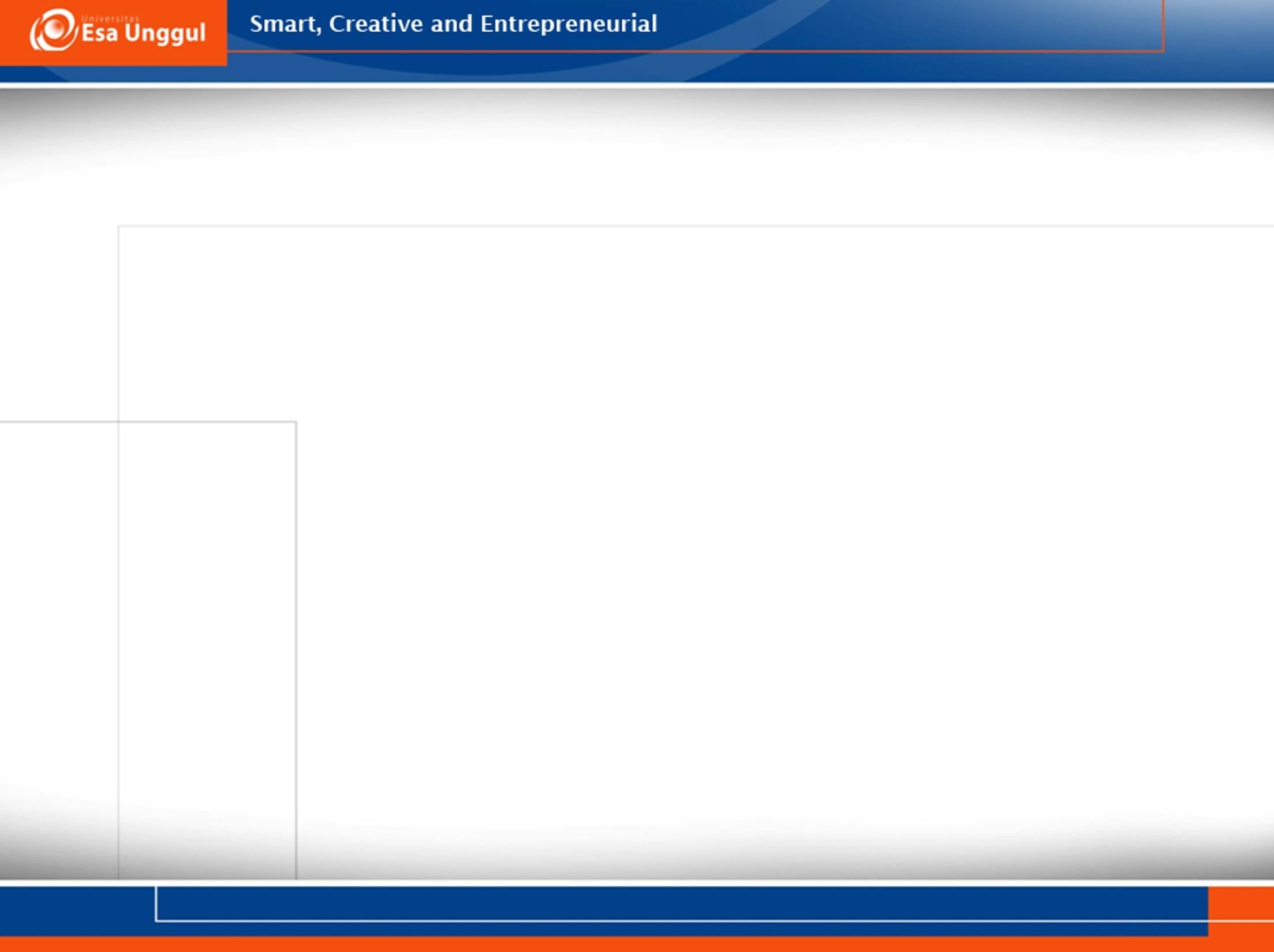 Tugas
Rujukan atau referensi presentasi boleh berasal dari buku, jurnal, e-book dan website
Tidak boleh menggunakan referensi dari blog pribadi
Referensi yang digunakan usianya tidak boleh lebih dari 10 tahun dari saat pembuatan presentasi